Clinical Informatics
Documenting Quality Measures
Clinical Informatics
05.11.2021
Documenting Social History
Clinical Informatics – Documenting Quality Measures
05.11.2021
2
Social History – Mark All As Reviewed Button
Clinical staff must cease using the Mark all as Reviewed button when reviewing social histories and follow the new workflow detailed on the following slide.
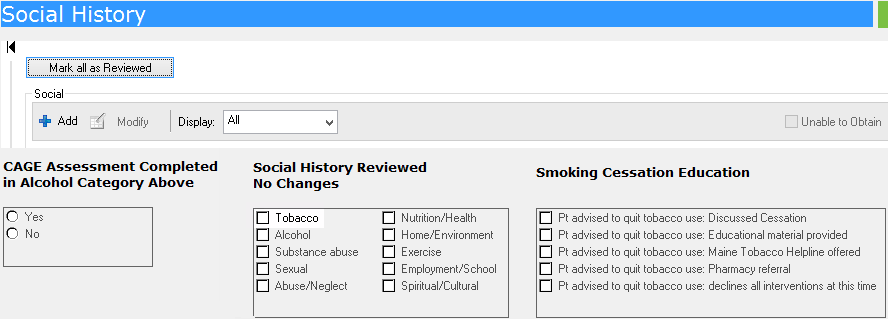 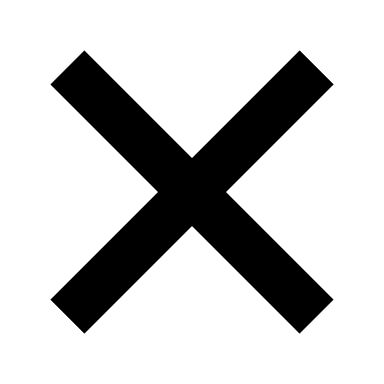 Clinical Informatics – Documenting Quality Measures
05.11.2021
3
Documenting Social History
Clinical staff verifying historically documented social history items, that have NO changes, now need to check off those items in the Social History Reviewed No Changes box.
	






Clinical staff should continue to document any new social history updates as normal using the Add button.
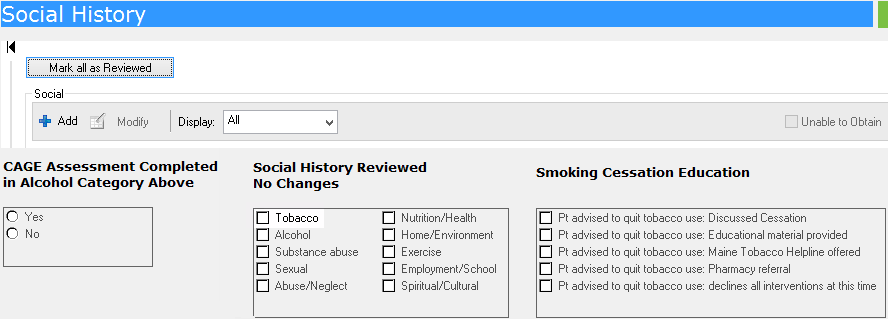 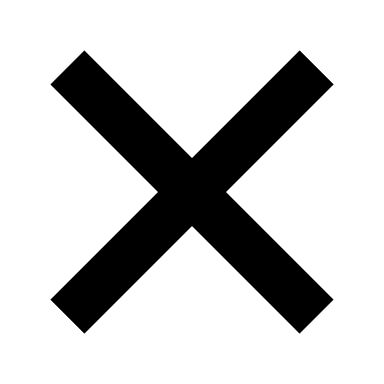 Clinical Informatics – Documenting Quality Measures
05.11.2021
4
Smoking / Tobacco Assessment and Cessation
Clinical Informatics – Documenting Quality Measures
05.11.2021
5
Documenting Patients Smoking Status
Smoking status on patients will now need to be updated once a year.
Clinical staff must document Smoking Cessation Education in the box below.
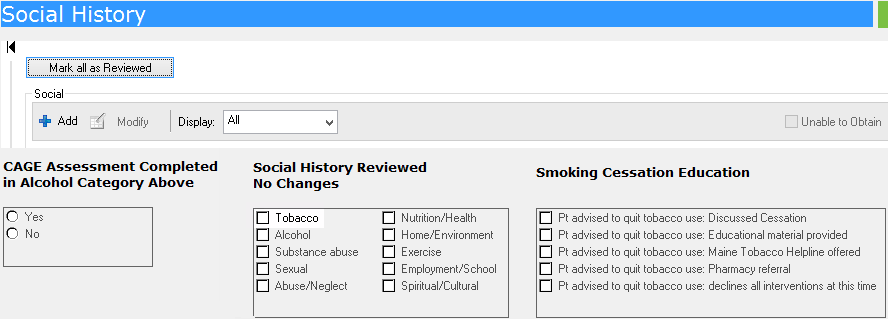 Clinical Informatics – Documenting Quality Measures
05.11.2021
6
Hypertension Control
Clinical Informatics – Documenting Quality Measures
05.11.2021
7
Documenting Repeat Vitals
Clinical staff can access the Repeat Vitals Form in the Vital Signs section dropdown arrow.  This additional documentation  can be used for hypertensive patients that need repeat blood pressures documented.
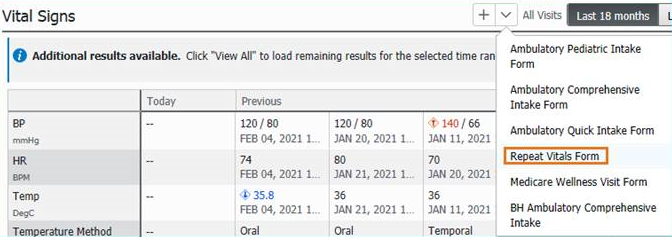 Clinical Informatics – Documenting Quality Measures
05.11.2021
8
Medication History
Clinical Informatics – Documenting Quality Measures
05.11.2021
9
Documenting Patients Medication History
Clinical staff must verify/update/complete medication history for each patient visit.
	 - Clicking on the Meds History button will open the 	    Document Medication by Hx tool.
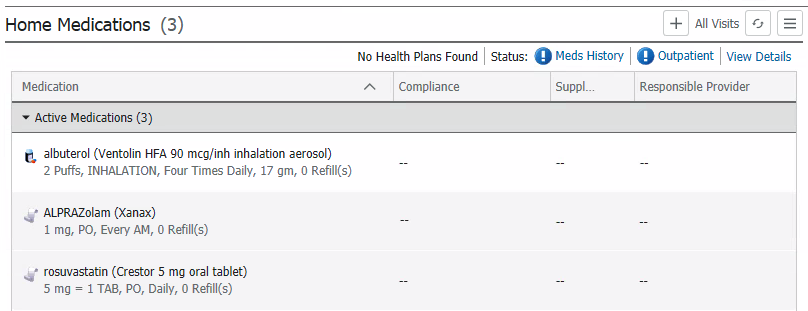 Clinical Informatics – Documenting Quality Measures
05.11.2021
10
Documenting Patients Medication History
Clinical staff must include medication information on the last dose date/time, information source, and compliance, then click on Document History to satisfy this requirement.
This will update the Meds History with a green checkmark.
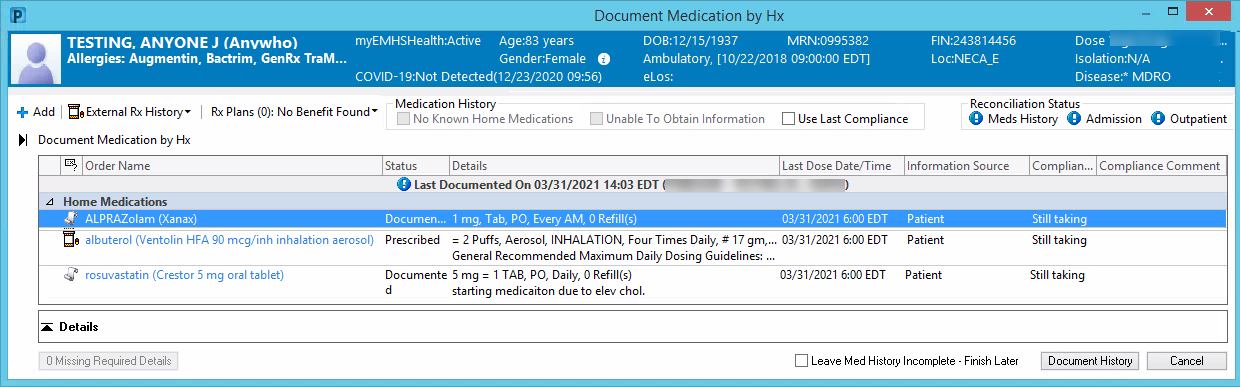 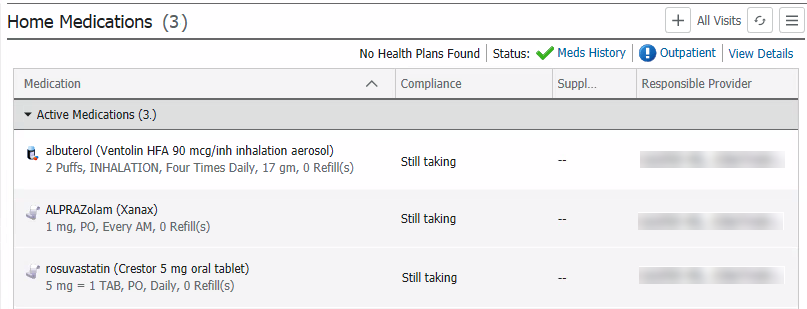 Clinical Informatics – Documenting Quality Measures
05.11.2021
11
Medication Reconciliation
Clinical Informatics – Documenting Quality Measures
05.11.2021
12
Documenting Patients Medication Reconciliation
Provider staff must complete medication reconciliation for each patient visit.
	 - Clicking on the Outpatient button will open the 	    	   Order Reconciliation: Outpatient tool.
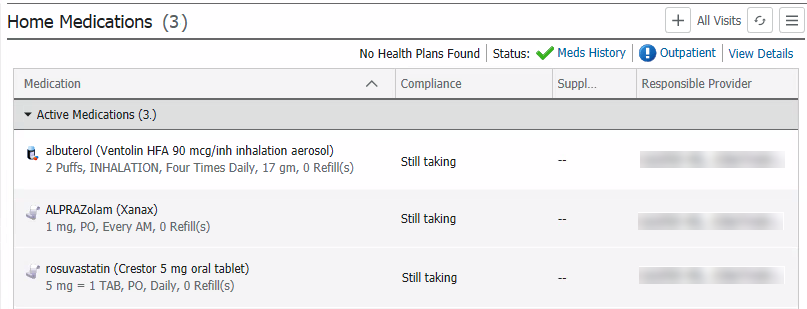 Clinical Informatics – Documenting Quality Measures
05.11.2021
13
Documenting Patients Medication Reconciliation
In the Order Reconciliation: Outpatient tool, providers can indicate on each medication whether to continue, prescribe, or stop a medication, then Reconcile And Sign the reconciliation.
These actions will produce a green checkmark next to Outpatient.
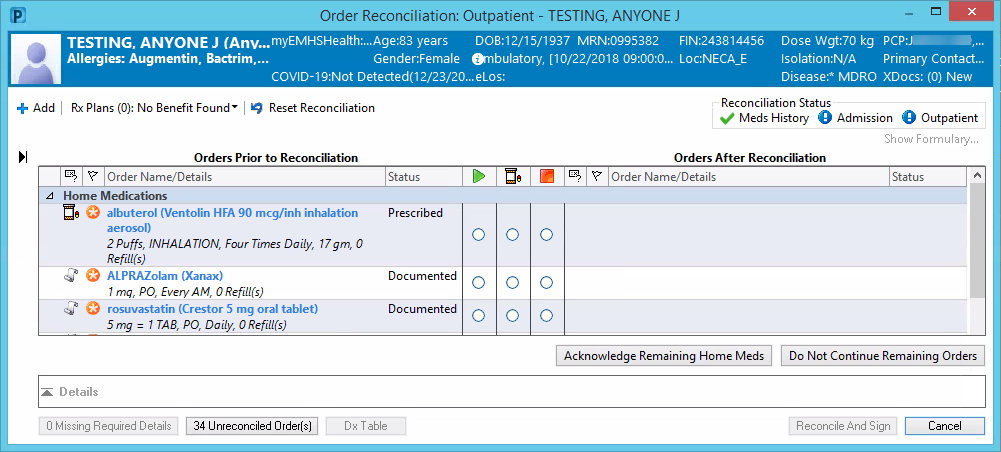 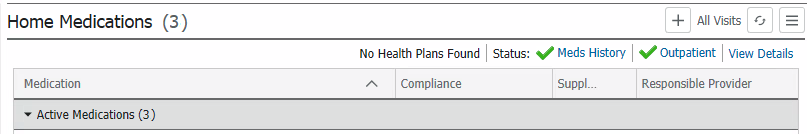 Clinical Informatics – Documenting Quality Measures
05.11.2021
14
Questions?
Clinical Informatics – Documenting Quality Measures
05.11.2021
15